Reunião extraordinária03 de agosto de 2022
Conselho Municipal de Educação
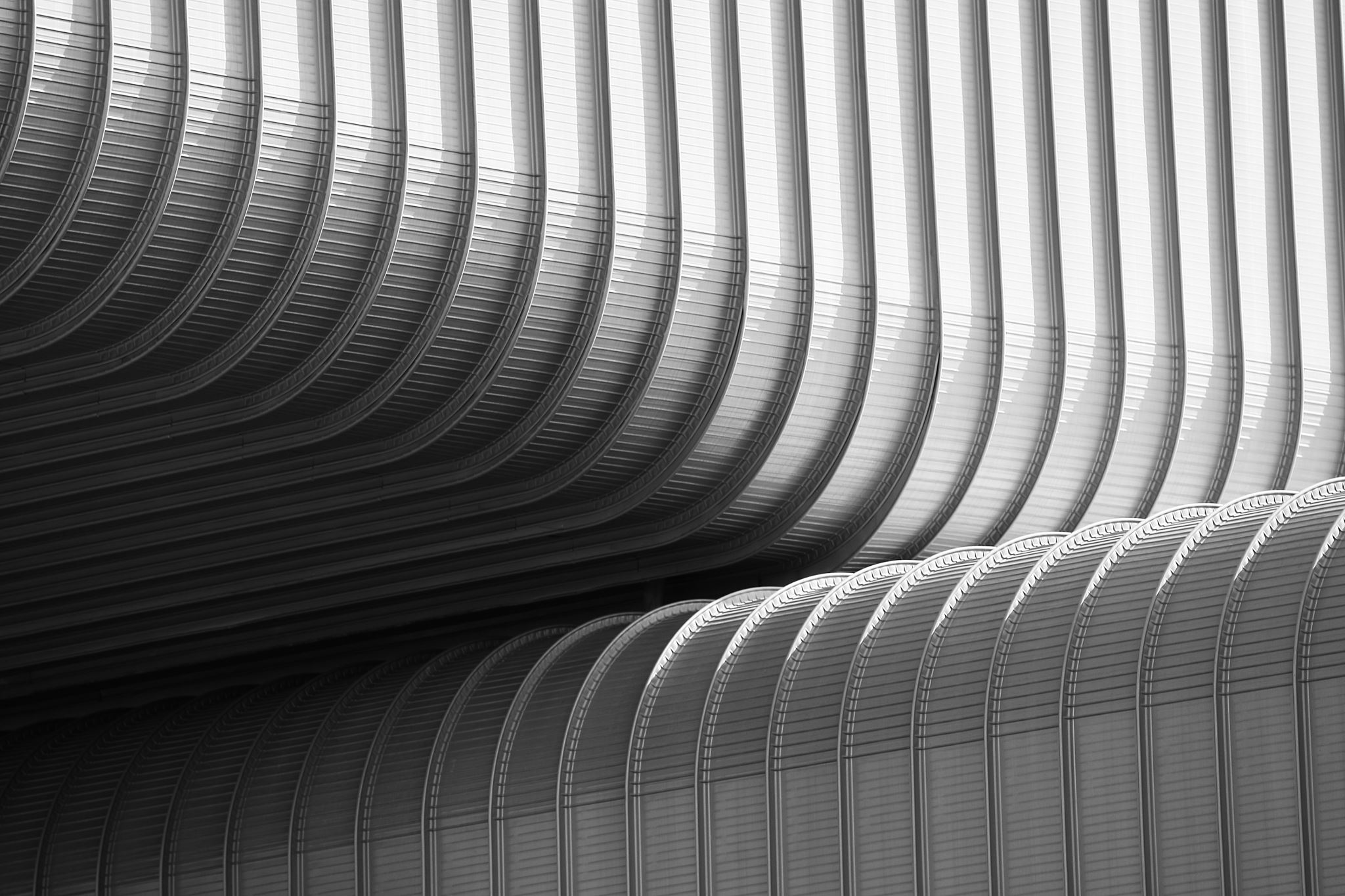 Pauta
Reunião SEME
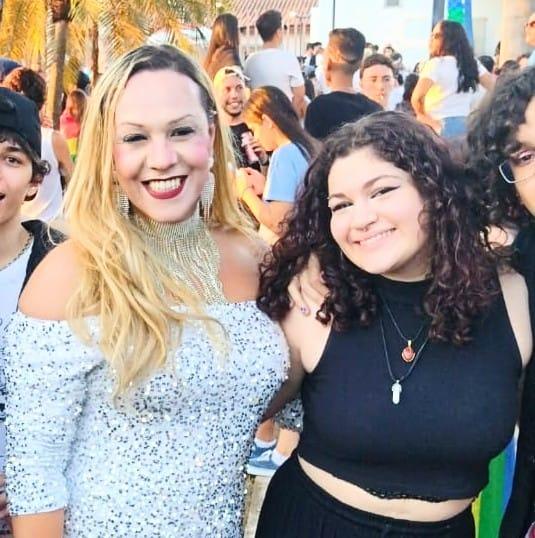 Professora MARIA EDUARDA
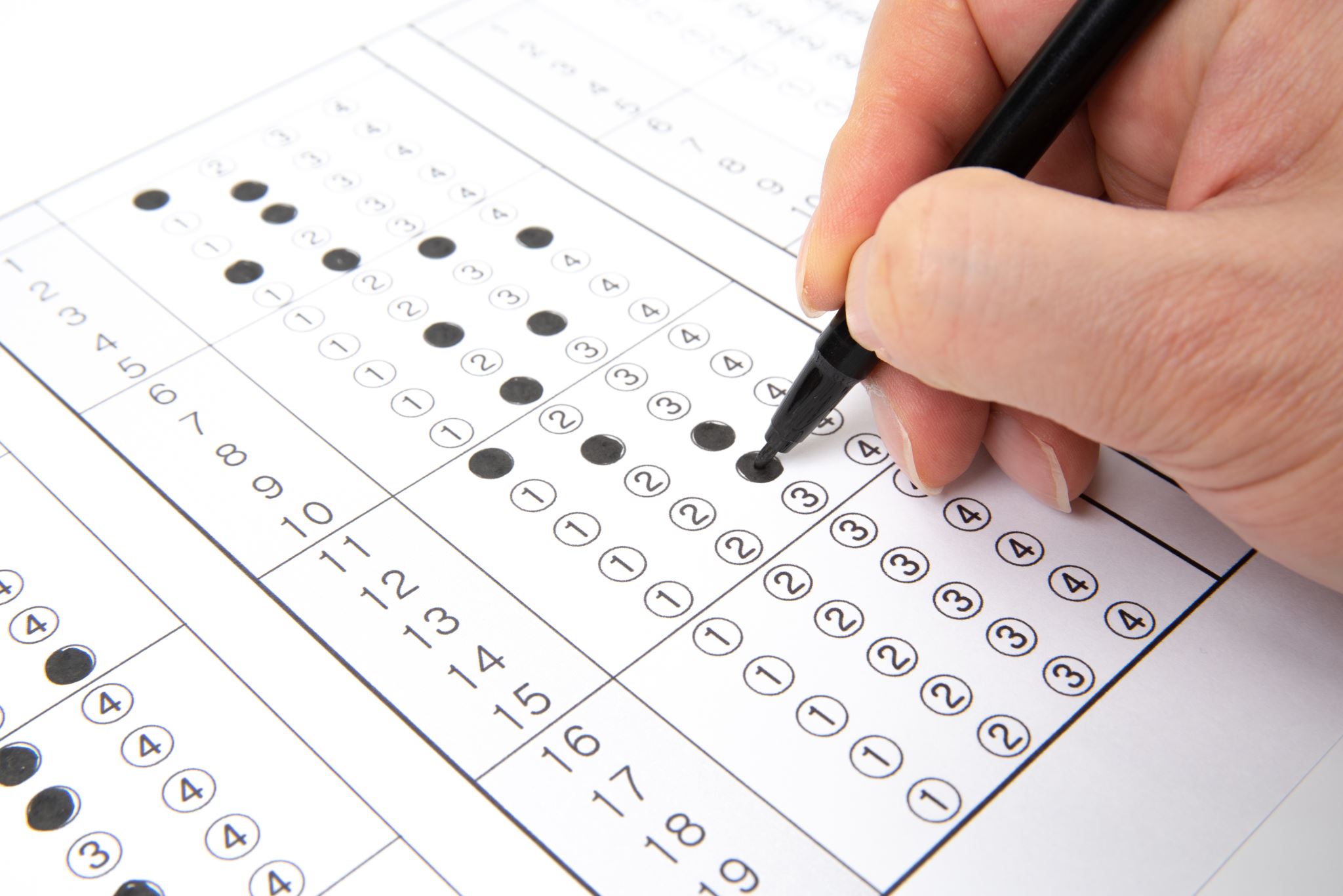 ELEIÇÃO SUPLENTE
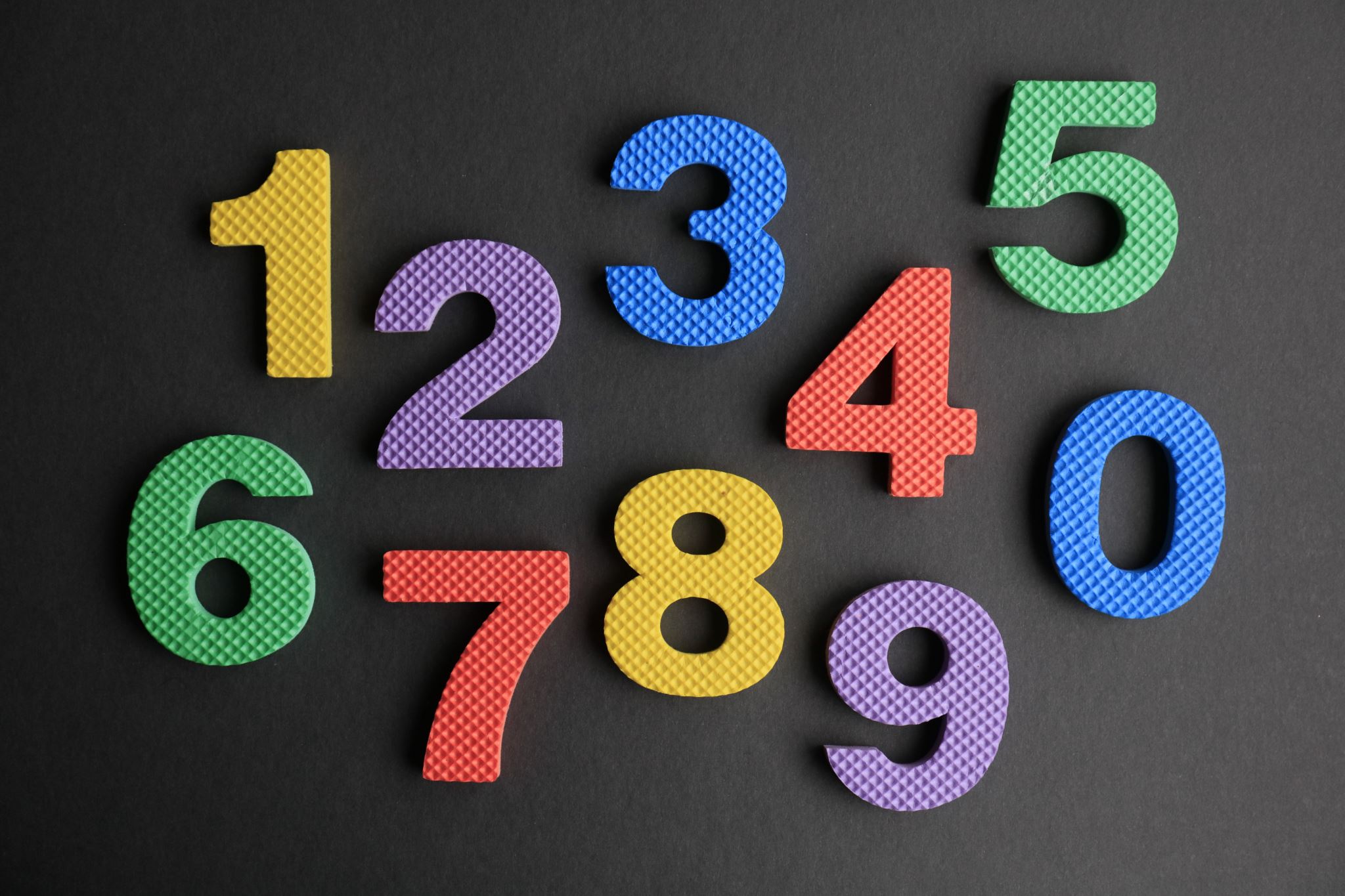 COLETA NÚMEROS ALUNOS
TERMO DE COLABORAÇÃO FOMENTO
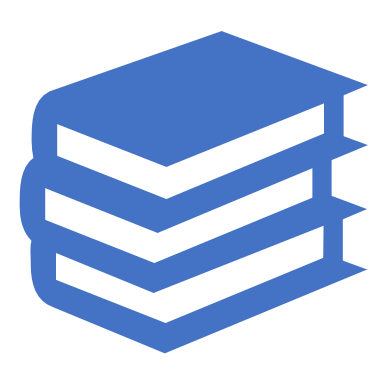 VISITA ÀS ESCOLAS - FECHAMENTO
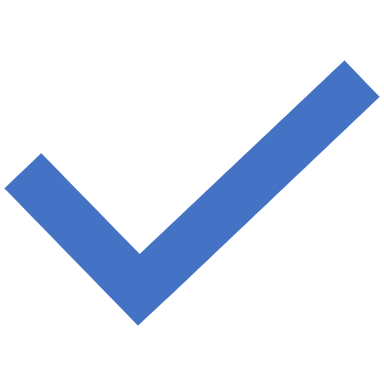 VISITA AO CEE
ORGANIZAÇÃO REDE PROTETIVA
ORGANIZAÇÃO
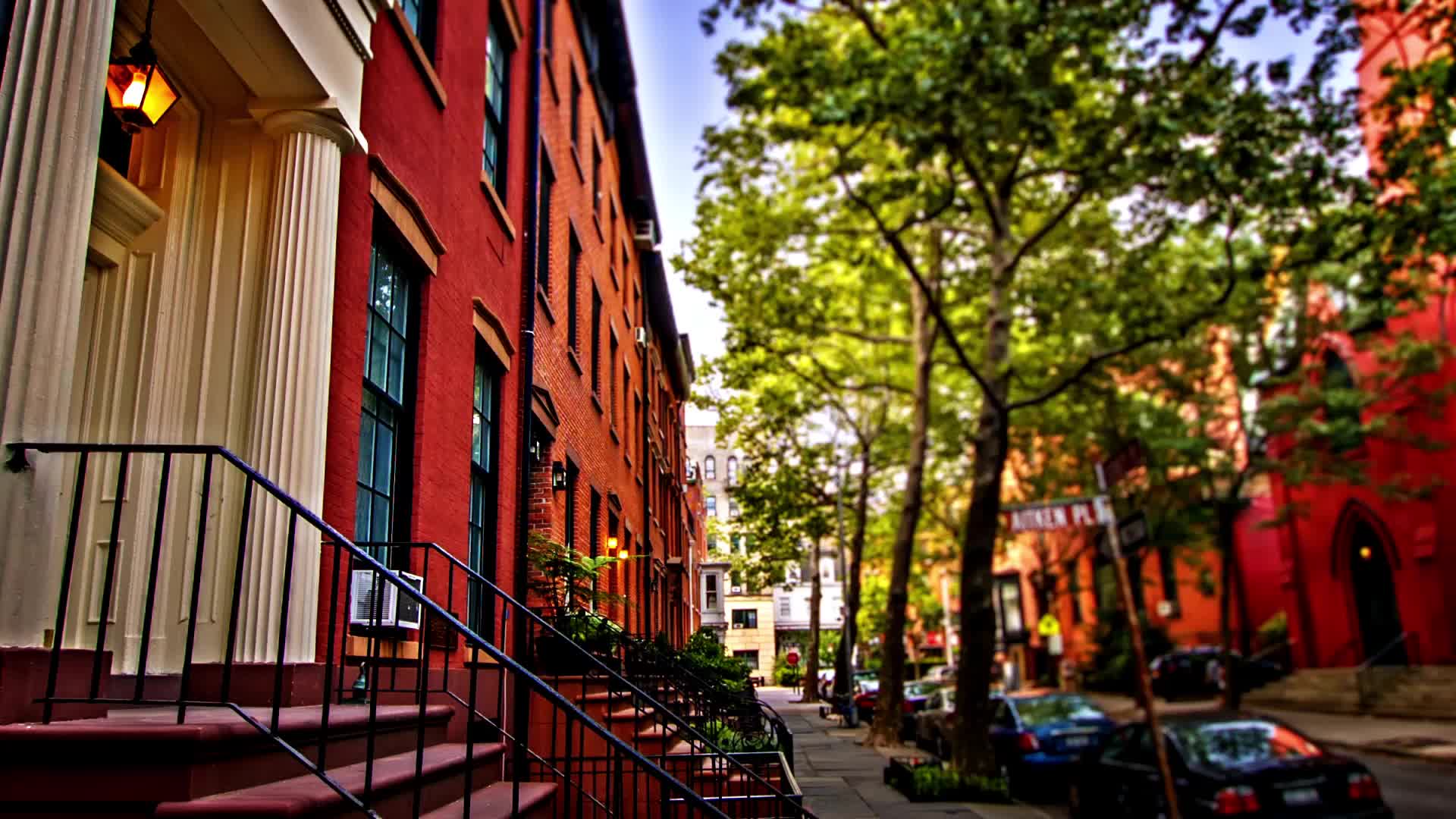 OUTROS ASSUNTOS E INFORMES